Лекція 3ТРУДОВА ДІЯЛЬНІСТЬ ОСОБИСТОСТІ В ОРГАНІЗАЦІЇ, її ОСОБЛИВОСТІ ТА МЕХАНІЗМИ РЕГУЛЯЦІЇ
Неманежина А.О.
План
Мотиви трудової діяльності, їх характеристика
Деякі напрями дослідження мотивів трудової діяльності у США
Психічні стани в трудовій діяльності. Особливості, класифікація, характеристика
Мотиви професійної діяльності
Л. Рубінштейн писав: "Перше запитання, на яке ми хочемо одержати відповідь, коли хочемо дізнатися, що являє собою та чи інша людина, це те, чого хоче людина, що її приваблює, до чого вона прагне?". 
Це питання про її спрямованість, про її установки   і   тенденції,   потреби,   інтереси,   ідеали.   І   лише   потім,    продовжує Л. Рубінштейн, цікавить, що вона може (здібності як потенційні можливості) і хто вона є (характер).
Потреби
Потреби та їх похідні (бажання, інтереси тощо) є вирішальними чинниками, які передусім визначають лінію індивідуальної поведінки людини.

Усвідомлені й неусвідомлені потреби, схильності, бажання та інші форми відображення суспільного буття є внутрішніми чинниками, які визначають соціальну поведінку людей, їхні мотиви.
Мотив та мотив
Мотив — це те, що спонукає людину до діяльності, а мета — те, чого людина намагається досягнути у результаті діяльності. 
 В мотивах виражаються потреби
 людини, тобто її 
необхідність у чомусь.

"мотив—ціль" створює 
своєрідний "вектор", 
який задає напрям діяльності
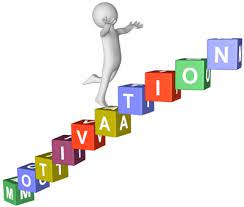 Домінуючі  та підпорядковані мотиви
У процесі життя у кожної людини формується система мотивів, з яких одні є домінуючими, а інші підпорядковані їм.
				
				Від рівня мотивації залежить
 ставлення людини до праці, 
до успіхів і поразок, які виникають 
у процесі виконання діяльності.


 Тільки далека (перспективна) мотивація є джерелом активного творчого ставлення до роботи. Близька мотивація характеризується відсутністю перспективи або горизонту.
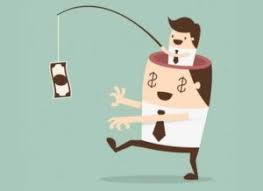 До соціальних потреб належать такі:
потреби у спілкуванні;
у відповідному соціальному становищі;
у визнанні іншими;
у самоствердженні;
у самореалізації та ін.
Мотиви за А. Ананьєвим
матеріальні — з потребами індивіда; 
соціальні — з потребами особистості; 
духовні — з індивідуальністю
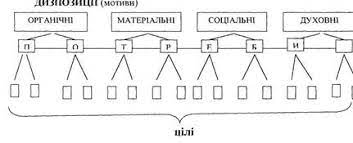 Мотив та ставлення до праці за А. Русановою
Оптимальним буде такий тип ставлення до праці, в якому спостерігається висока інтенсивність таких компонентів:
матеріальна зацікавленість;
переживання соціальної значимості;
безпосередній інтерес до роботи.
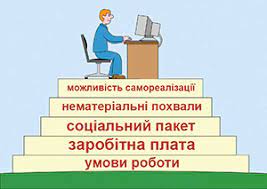 Зміна мотивів
Динаміка мотивів 
(тобто відбувається висування на перший план одних мотивів, а витіснення інших на другий план).
В. Ядов на підставі праць американських авторів зіставив зміну мотивів у працівників у різні періоди економічної стабільності. Він виявив, що загальний рівень задоволеності роботою підвищується зі збільшенням рівня безробіття в країні.
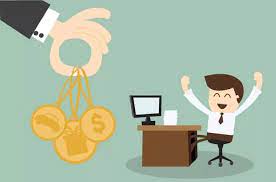 Теорія мотивації А. Маслоу
Основні фізіологічні потреби (голод, спрага, житло тощо).
Потреба в безпеці (виживання, захист, стабільність).
Потреба у приналежності й любові (соціальні).
Потреба у повазі і самоповазі (значення, компетентність, визнання).
Потреба у самоактуалізації та самореалізації.
Теорія мотивації А. Маслоу
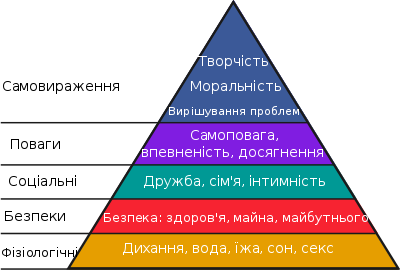 Первинні та вторинні мотиви
А. Маслоу стверджує, коли людина задовольнить потреби нижчого рівня, вона переходить до задоволення потреб вищого рівня.
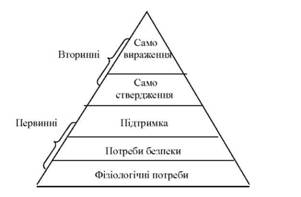 Мотивів трудової діяльності за психолог Т. Томашевським
І ГРУПА - МОТИВАМИ ВИГОДИ. 

Матеріальна вигода — це передусім заробітна плата, також житло і задоволення інших матеріальних потреб. 
Соціальна вигода — це насамперед професійна гордість.
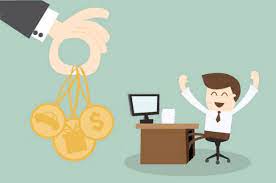 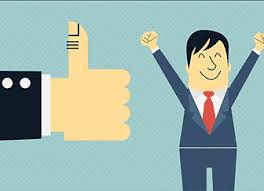 Мотивів трудової діяльності за психолог Т. Томашевським
ІІ ГРУПА - БЕЗПЕКА

Можливі небезпеки, з якими працівник стикається під час роботи, він розділяє на три групи:

фізична небезпека, яка загрожує здоров'ю чи життю працівника;
матеріальна небезпека, пов'язана із можливими грошовими втратами;
загроза громадських заходів впливу, в результаті чого може змінитися соціальне положення або професійний престиж, коли працівник може втратити повагу товаришів по роботі.
Мотивів трудової діяльності за психолог Т. Томашевським
ІІІ ГРУПА – ЗРУЧНІСТЬ

Людина має природне намагання вибирати серед доступних їй способів виконання завдання най-простіший спосіб, який потребує мінімальних фізичних і розумових зусиль
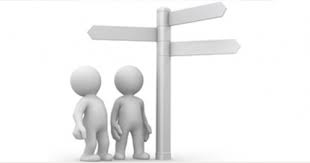 Мотивів трудової діяльності за психолог Т. Томашевським
І V ГРУПА – ЗАДОВОЛЕНІСТЬ

Людина виконує види робіт або виконує завдання тому, що сам процес їх виконання приносить їй задоволення (наприклад, управління механізмами, їх збирання і розбирання, регулювання).
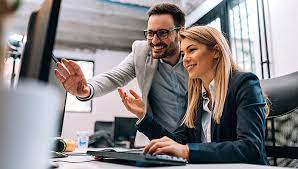 Мотивів трудової діяльності за психолог Т. Томашевським
V ГРУПА - ГРОМАДСЬКА ДУМКА КОЛЕГ

Здійснюючи ті чи інші поступки або уникаючи їх здійснення, кожна людина зважає на думку своїх колег. 
Кожна людина розуміє, що оточуючі очікують від неї чогось, а іноді навіть вимагають, щоб вона вела себе саме так, а не інакше.
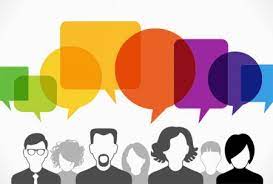 Підсумок
Мотиви, які узгоджуються, взаємно доповнюють один одного. А протилежні мотиви, навпаки, створюючи конфліктну ситуацію, негативно відображаються на виробничому процесі, зокрема на поведінці людини.
Мотивація трудової діяльності
Мотивація трудової діяльності — складне психічне явище. Спонукання людини до тієї чи іншої роботи переважно пов'язане з намаганням задовольнити не одну, а декілька потреб.
Мотивація трудової діяльності особистості – безперервний процес, який відбувається під впливом об'єктивних та суб'єктивних чинників.
Об'єктивні чинники - вплив соціального макросередовища, особливості суспільства в цілому і особливості тих змін, які в ньому відбуваються.
Суб'єктивні чинники - це внутрішні потреби особистості.
В. Врум і Е. Дісі концепція мотивації трудової діяльності
В. Врум і Е. Дісі виділяють три різні концепції мотивації трудової діяльності:
І концепція «патерналістською» - передбачається, що людей спонукає ефективно виконувати свою роботу відчуття задоволення цією роботою (чим більша винагорода, тим старанніше вони працюватимуть).
ІІ концепція «безумовна» - бо величина винагороди, яку отримує кожен індивід, не залежить від поведінки його в організації. Єдина умова отримання винагороди — його членство в організації (винагороду отримують у вигляді різних допоміжних пільг, пенсій, організованих фірмою відпочинку, харчування тощо).
В. Врум і Е. Дісі концепція мотивації трудової діяльності
ІІІ концепція - мотивації праці акцентується на одній із сторін — або зовнішній, або внутрішній.
Базується на припущенні, що індивід працюватиме ефективно, якщо винагорода і штрафні санкції безпосередньо пов'язані з ефективністю його праці.
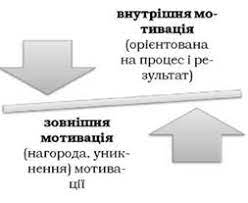 Теорія «Х» та «У» Тейлора та Д.М-Грегором
Теорія «Х» Пересічна людина за своєю природою є лінивою, хоче уникнути роботи, не любить відповідальності. Тому необхідно постійно її змушувати, заставляти, залякуючи покаранням, отже, в основі цієї концепції лежить система зовнішнього контролю за працівниками організації.

Теорія «У», згідно з якою фізична і розумова праця такою ж мірою природна для людини, як і гра, відпочинок. Індивід виявлятиме самостійність, якщо він ототожнює свої цілі з цілями організації, ідентифікує себе з організацією. Цей процес індивіда зумовлюється задоволенням його соціальних потреб та потреб нижчого рівня
"мотиваційно-гігієнічна" теорія Ф. Герцберга
Аналізуючи ставлення індивіда до роботи, виділяє дві групи чинників:
До першої групи належать, так звані гігієнічні чинники, зовнішні щодо процесу праці. Це політика фірми і практика діяльності адміністрації, нагляд, взаємини, умови праці та заробітна плата. Якщо ці чинники мають негативний характер для якогось індивіда, то збільшується його незадоволеність роботою. 
До другої групи чинників належать так звані мотиваційні чинники, які пов'язані з процесом праці, тобто з тим, що індивід безпосередньо робить, а саме:
досягнення в роботі, які ведуть до визнання з боку колег;
інтерес до роботи;
відповідальність;
можливість кар'єрного зростання.
ПІДСУМОК

Позитивний вплив таких чинників збільшує задоволеність працею та підвищує активність трудової діяльності. Відсутність цих чинників не обов'язково призводить до незадоволеності працею.

Ф. Герцберг робить висновок, що з метою поліпшення позитивної мотивації персоналу на підприємствах адміністрація повинна піклуватись про сприятливий вплив не тільки "гігієнічних" чинників, а й "мотиваційних". Цього можна досягти шляхом надання працівникам додаткових повноважень та відповідальності, більшої ініціативи, повніше використовувати їхні здібності та досвід, надаючи можливість кар'єрного зростання тощо
Психічні стани
Психічні стани — це психологічна характеристика особистості, що відображає її порівняно тривалі душевні переживання, що впливають на життєдіяльність людини (наприклад, настрій, депресія, стрес тощо.) Всі стани людини у трудовій діяльності можна класифікувати за ознакою: протяжності; за провідним компонентом або домінуванням однієї зі сторін психіки; за рівнем напруження, за загальним тонусом.
В. Асєєв наводить таку класифікацію:
Порівняно стійкі й тривалі у часі стани.
Тимчасові, ситуативні стани, які швидко минають.
Стани, які виникають періодично протягом трудової діяльності.
Є класифікація станів за рівнем напруження, адже саме ця ознака найбільш суттєва для ефективної діяльності:
Помірне напруження — нормальний робочий стан, який виникає під мобілізуючим впливом трудової діяльності. Це стан психічної активності — необхідна умова успішного виконання дій. Цей стан виявляється у гарному самопочутті, стабільному і впевненому виконанні дій. Помірне напруження відповідає роботі в оптимальному режимі.

Підвищене напруження супроводжує діяльність в екстремальному режимі, в екстремальних умовах.
Режим роботи
Оптимальний режим роботи здійснюється у комфортних умовах, коли добре працюють технічні пристрої. Обстановка є звичною, робочі дії відбуваються в певній послідовності.

Екстремальні умови — це умови, які потребують від працівника максимального напруження фізіологічних і психічних функцій (за межею фізіологічної норми).
До напруження призводять такі чинники:
фізіологічний дискомфорт, тобто невідповідність умов нормативним вимогам;
біологічний страх;
дефіцит часу на обслуговування;
підвищена складність завдання;
підвищена значимість помилкових дій;
наявність перешкод;
дефіцит інформації для прийняття рішень; — перенавантаження інформацією;
недостатня кількість інформації (сенсорна депрівація);
конфліктні умови, тобто такі умови, коли виконання однієї із них вимагає здійснення дій, протилежних виконанню іншої умови.
Напруження
інтелектуальне, 
сенсорне, 
монотонія, 
політонія,
 фізичне, 
емоційне, 
напруження очікування, 
мотиваційне,
 втомленість
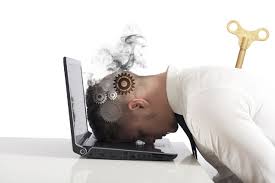 Види напруження
Інтелектуальне напруження, яке зумовлене частими зверненнями до інтелектуальних процесів під час формування плану обслуговування, у разі високої щільності проблемних ситуацій обслуговування.
Сенсорне напруження спричинене неоптимальними умовами діяльності сенсорних (пов'язаних із відображенням дійсності за допомогою відчуття і сприймання) і перцептивних (сприймання) систем у випадках великих труднощів у сприйнятті необхідної інформації.
Монотонія зумовлена виконанням одноманітних дій, неможливістю переведення уваги, з підвищеними вимогами до концентрації і стійкості уваги.
Види напруження
Політонія спричинена необхідністю частого переведення уваги у несподіваних напрямах.
Фізичне напруження зумовлене підвищеним навантаженням на руховий апарат людини.
Емоційне напруження спричинене конфліктними умовами, підвищеною ймовірністю виникнення аварійних ситуацій, несподіваністю або тривалим у часі на- пруженням інших видів.
Види напруження
Напруження очікування зумовлене необхідністю підтримувати готовність робочих функцій в умовах відсутності діяльності.
Мотиваційне напруження пов'язане з боротьбою мотивів, з вибором критеріїв для прийняття рішень.
Втомленість — це стан, пов'язаний з тимчасовим зниженням функціональної активності, працездатності, спричинених тривалою працею.
Працездатність
Працездатність - ефективність трудової діяльності людини
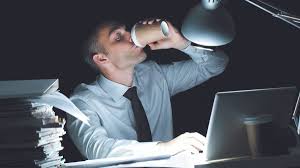 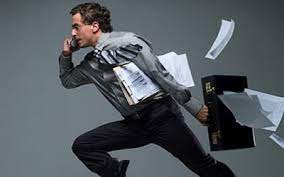 У динаміці працездатності можна виокремити чотири головні фази:
Перша фаза є входженням у роботу (для першої фази характерне збільшення працездатності "нагромадження так званого потенціалу працюючого", оскільки в до- робочий період людина або відпочивала, або займалась іншим видом діяльності (ігровою, спортивною тощо).
Друга фаза — відносно стійка працездатність (настає злагодженість темпів і ритму фізіологічних і психічних процесів; у цій фазі здебільшого настає емоційне піднесення)
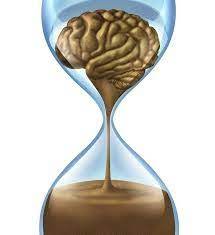 У динаміці працездатності можна виокремити чотири головні фази:
3. Третя фаза — нестійка працездатність (перші ознаки втоми, порушується ритмічність, знижується рівень стійкості уваги, зменшуються показники швидкості й точності).

4. Четверта фаза — прогресивне збільшення втомленості і зменшення працездатності (погіршується сприймання, послаблюється пам'ять і знижується продуктивність мислення, знижується точність і швидкість трудових дій)
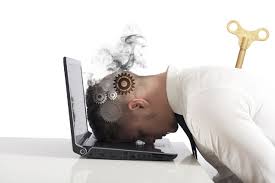 Втомленість
Втомленість - є одним із найпоширеніших чинників, які суттєво впливають на продуктивність праці супроводжується зменшенням продуктивності. Це досить складний комплекс явищ. Зміст цього явища визначається не тільки фізіологічними, а й психологічними, результативно-виробничими і соціальними чинниками.
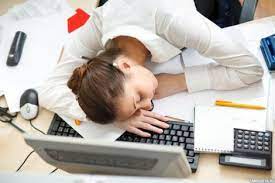 Н. Левітов розглядає такі компоненти втоми як:
Почуття слабкості волі. 
Розлад уваги
Розлад у сенсорній сфері
Порушення в моторній сфері
Дефекти пам'яті й мислення
Послаблення вольової регуляції
Сонливість